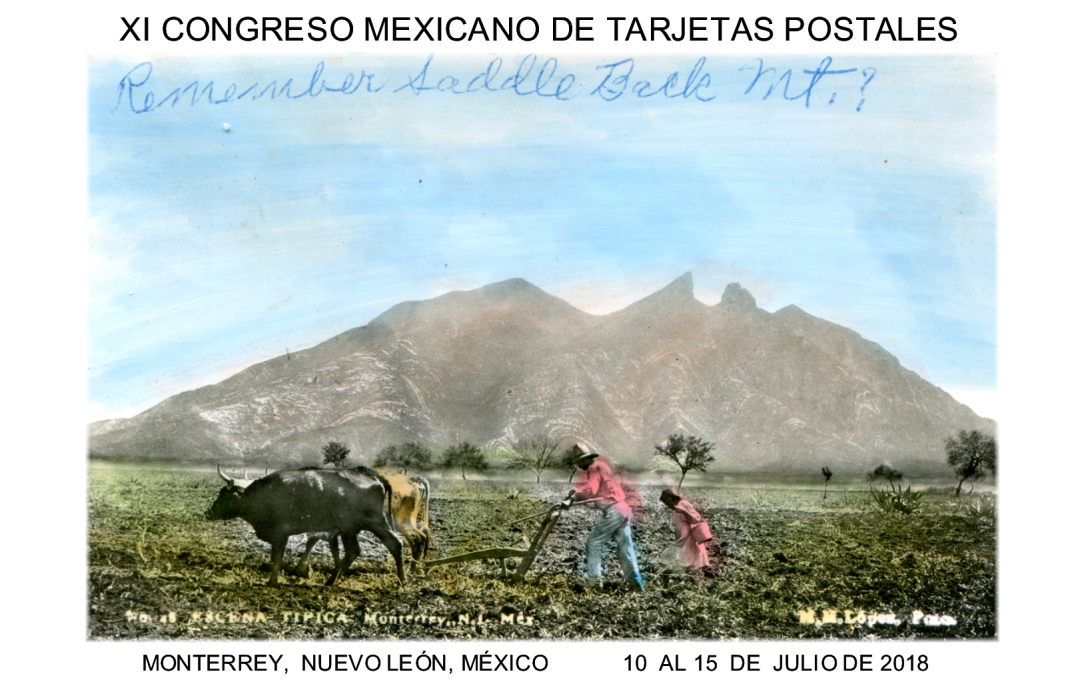 11º. Congreso Mexicano de Tarjetas Postales11th. Mexican Congress on Postcards
Del 10 al 15 de Julio de 2018. Monterrey N.L., México.
CEREMONIA DE CANCELACIÓN DE TARJETA POSTAL CONMEMORATIVA DEL XI CMTP
Sábado 14 de julio de 2018
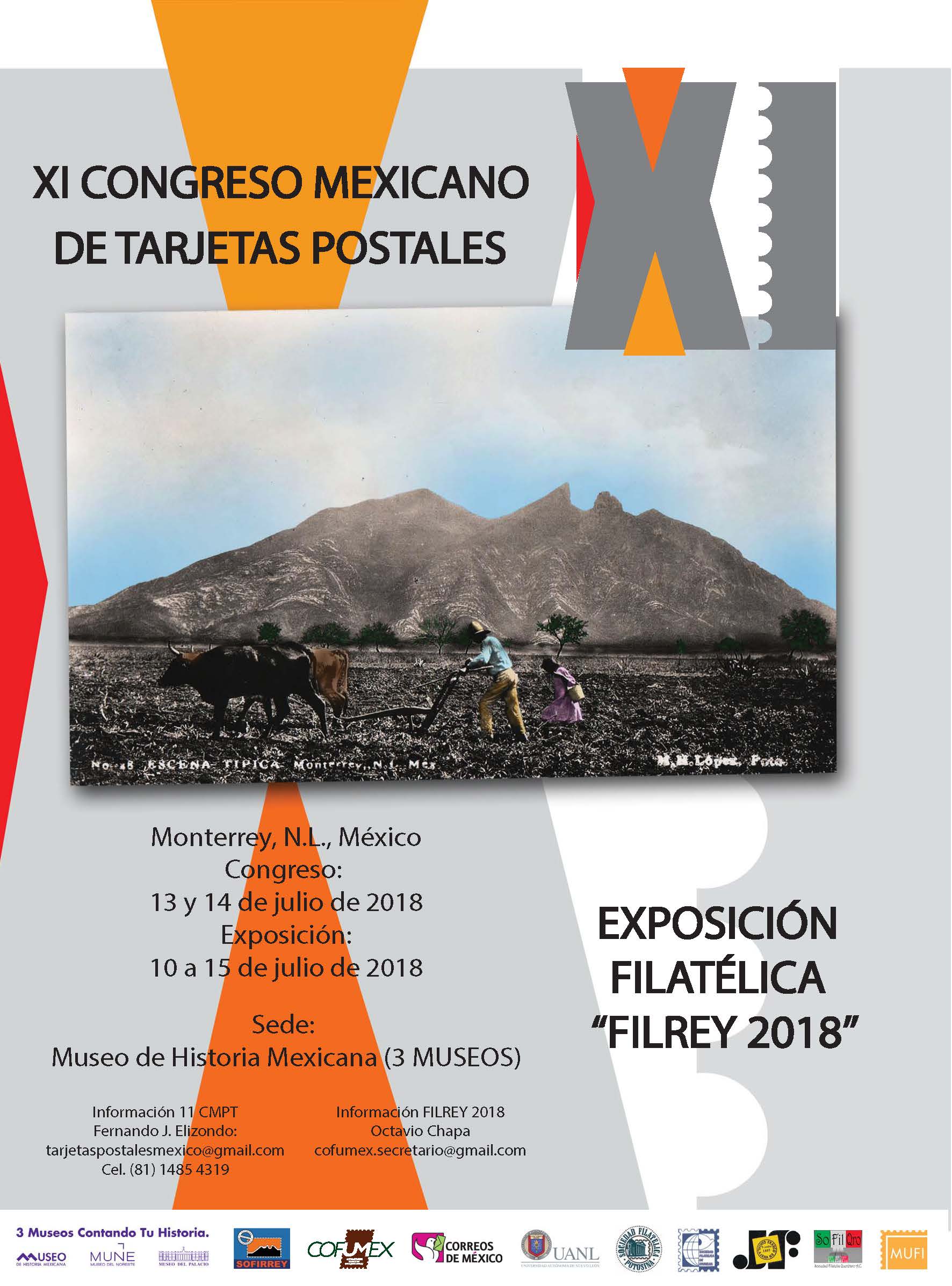 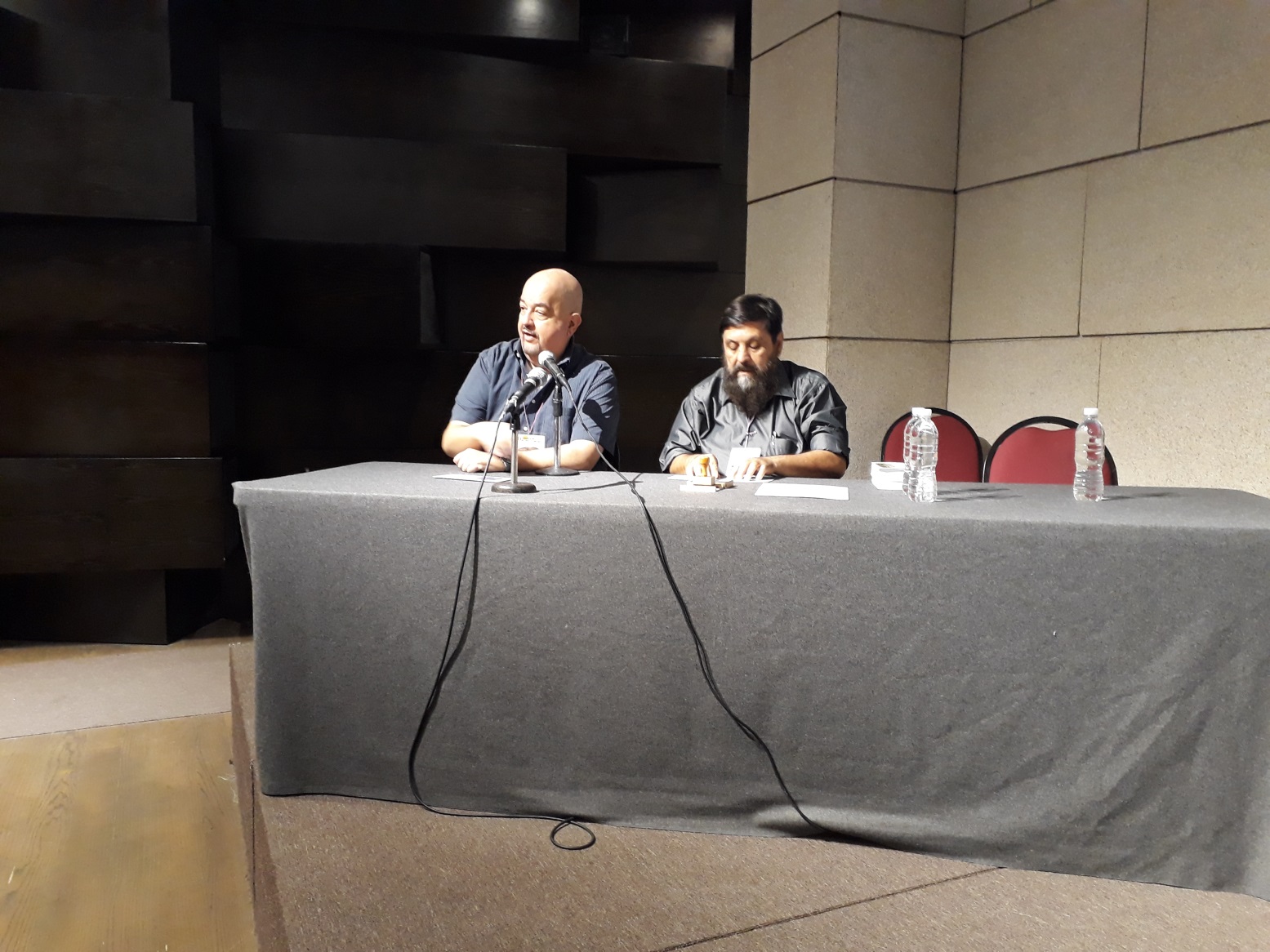 °
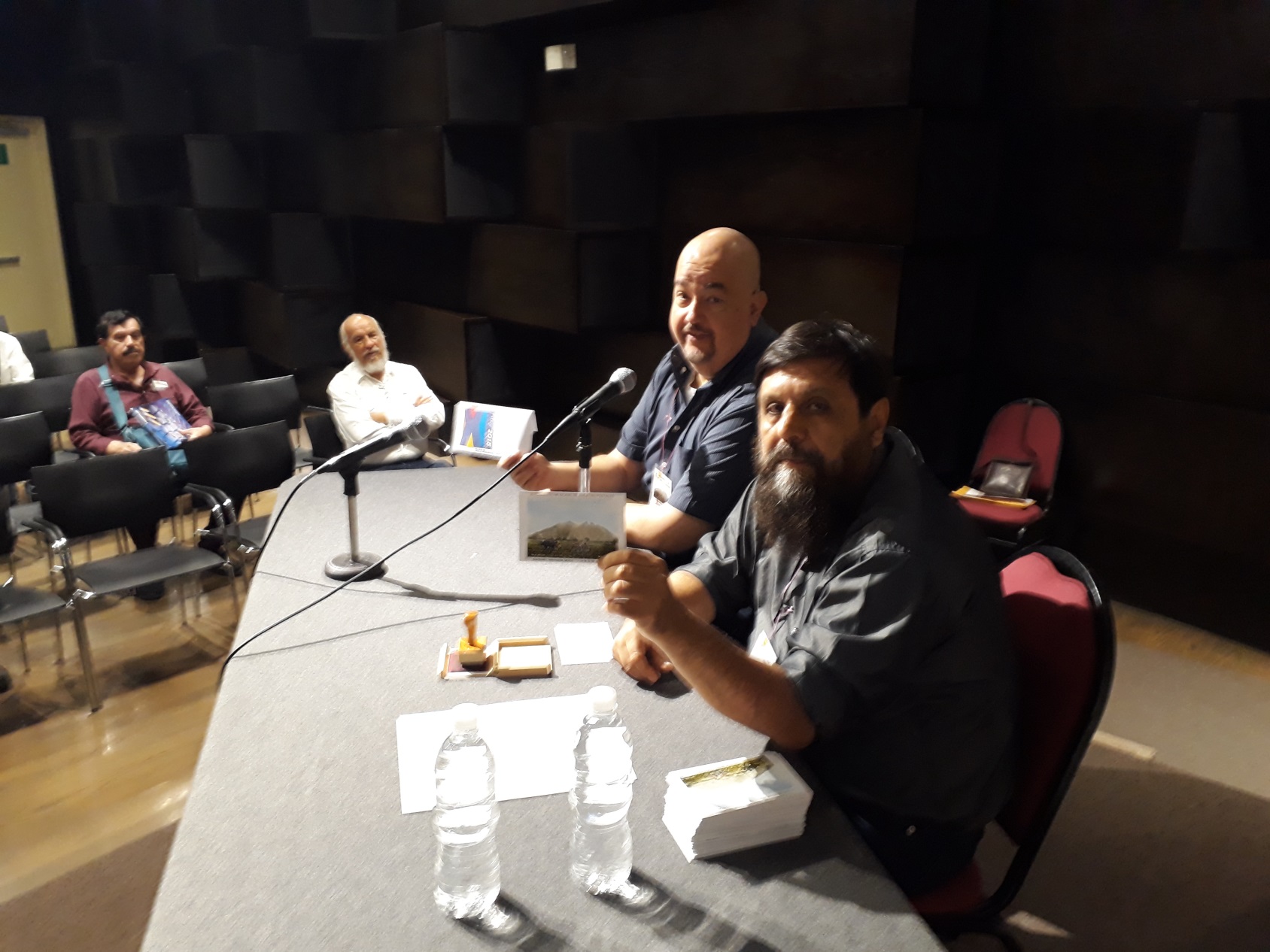 °
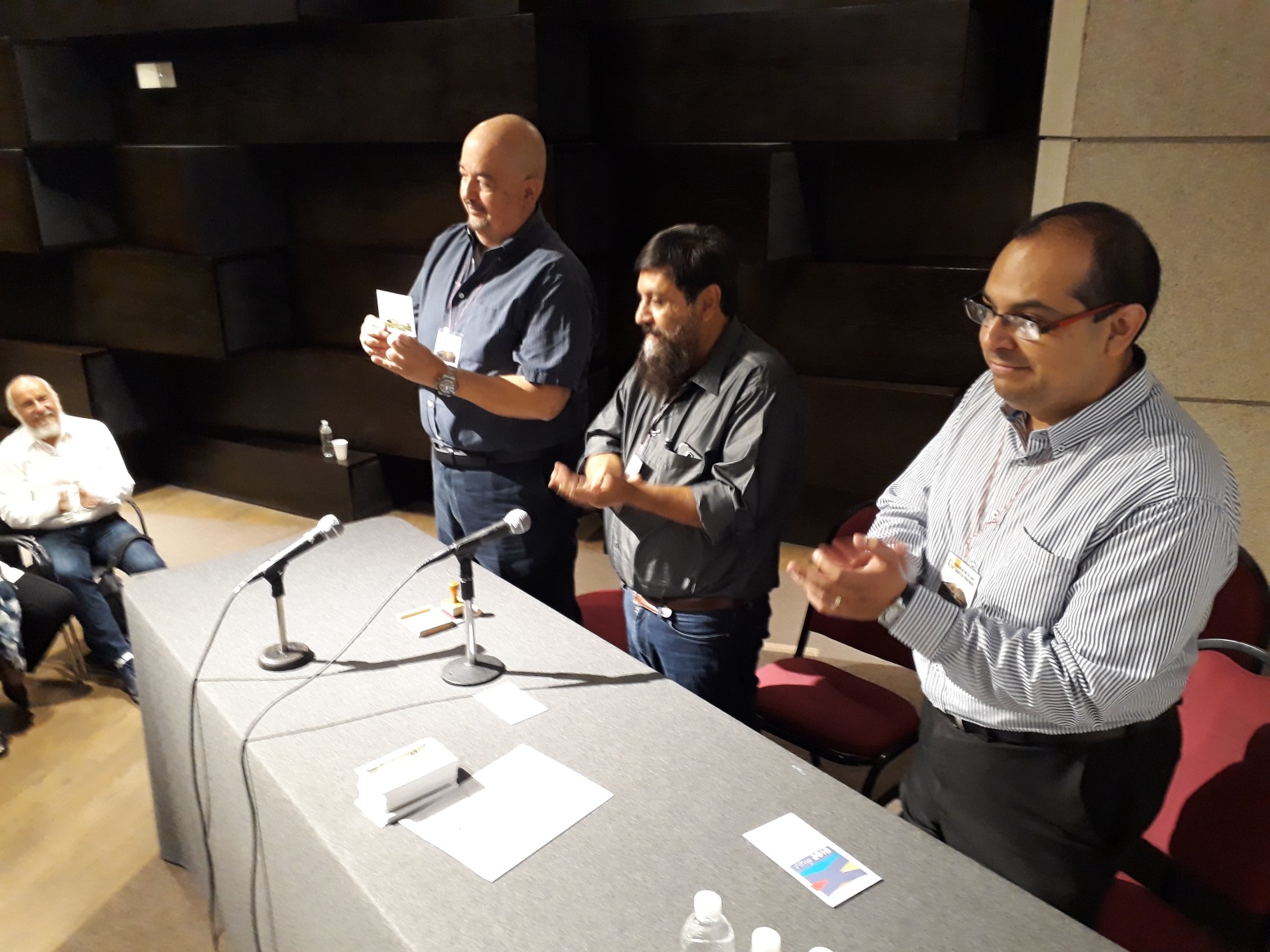 °
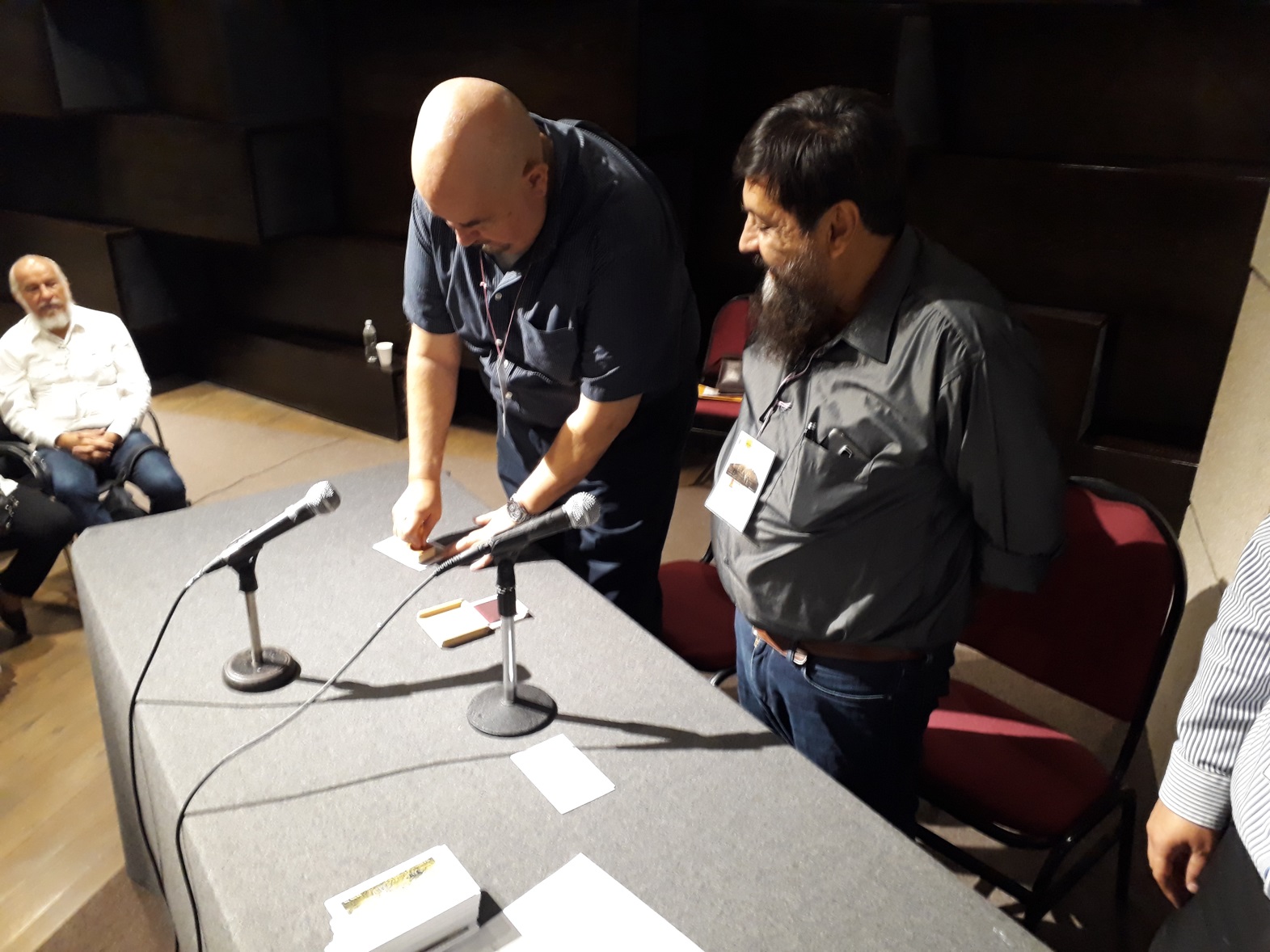 °
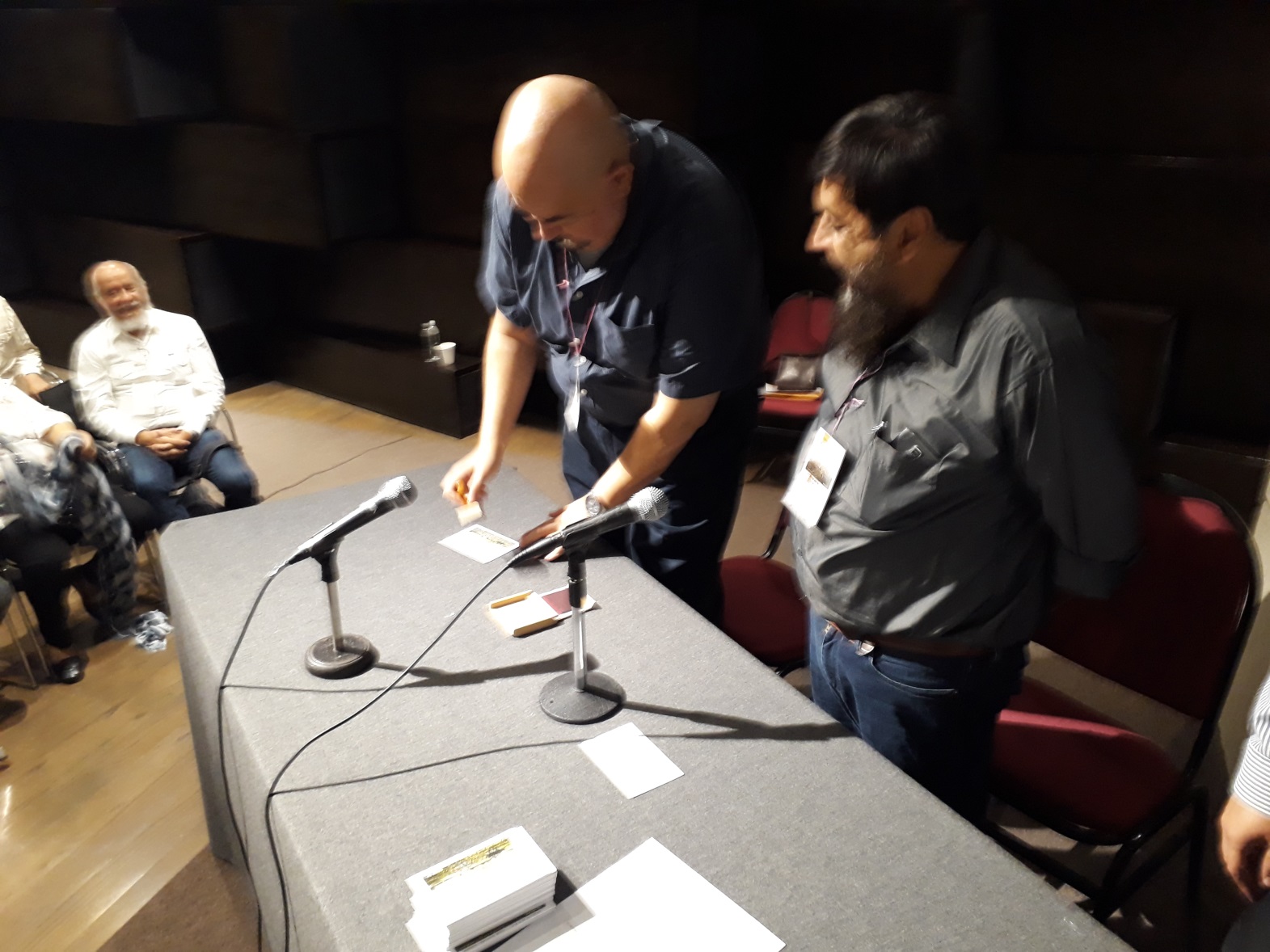 °
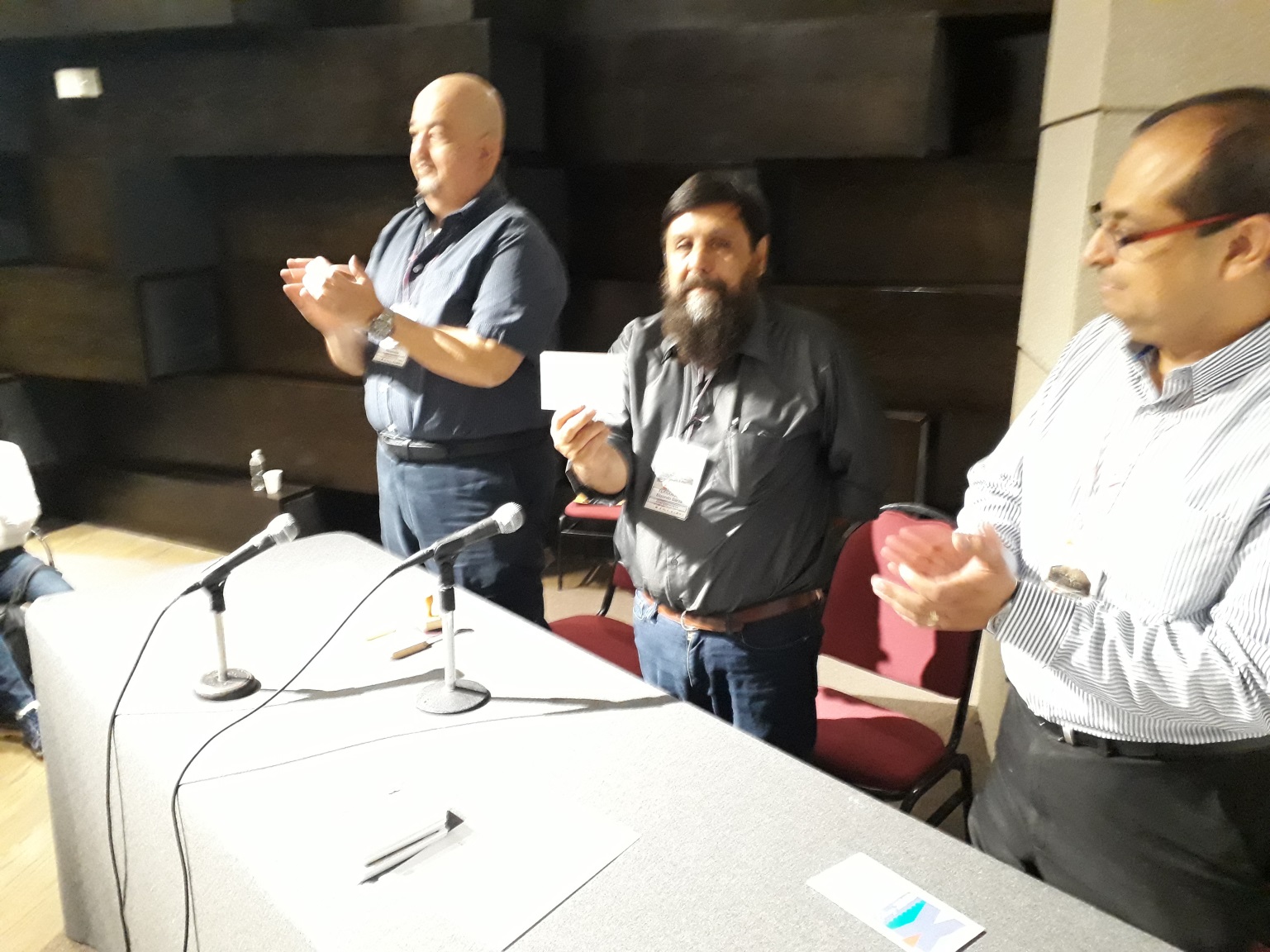 °
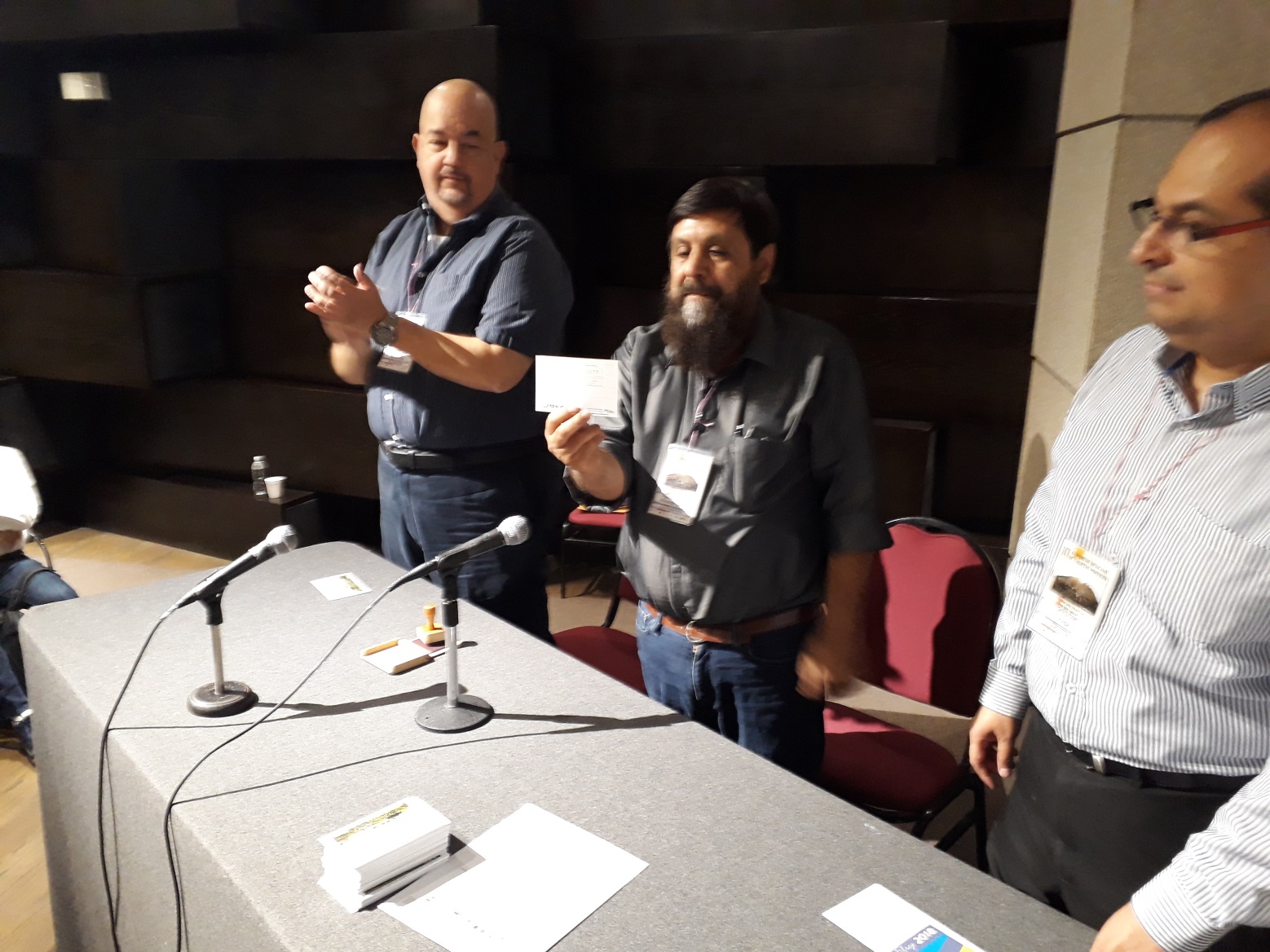 °
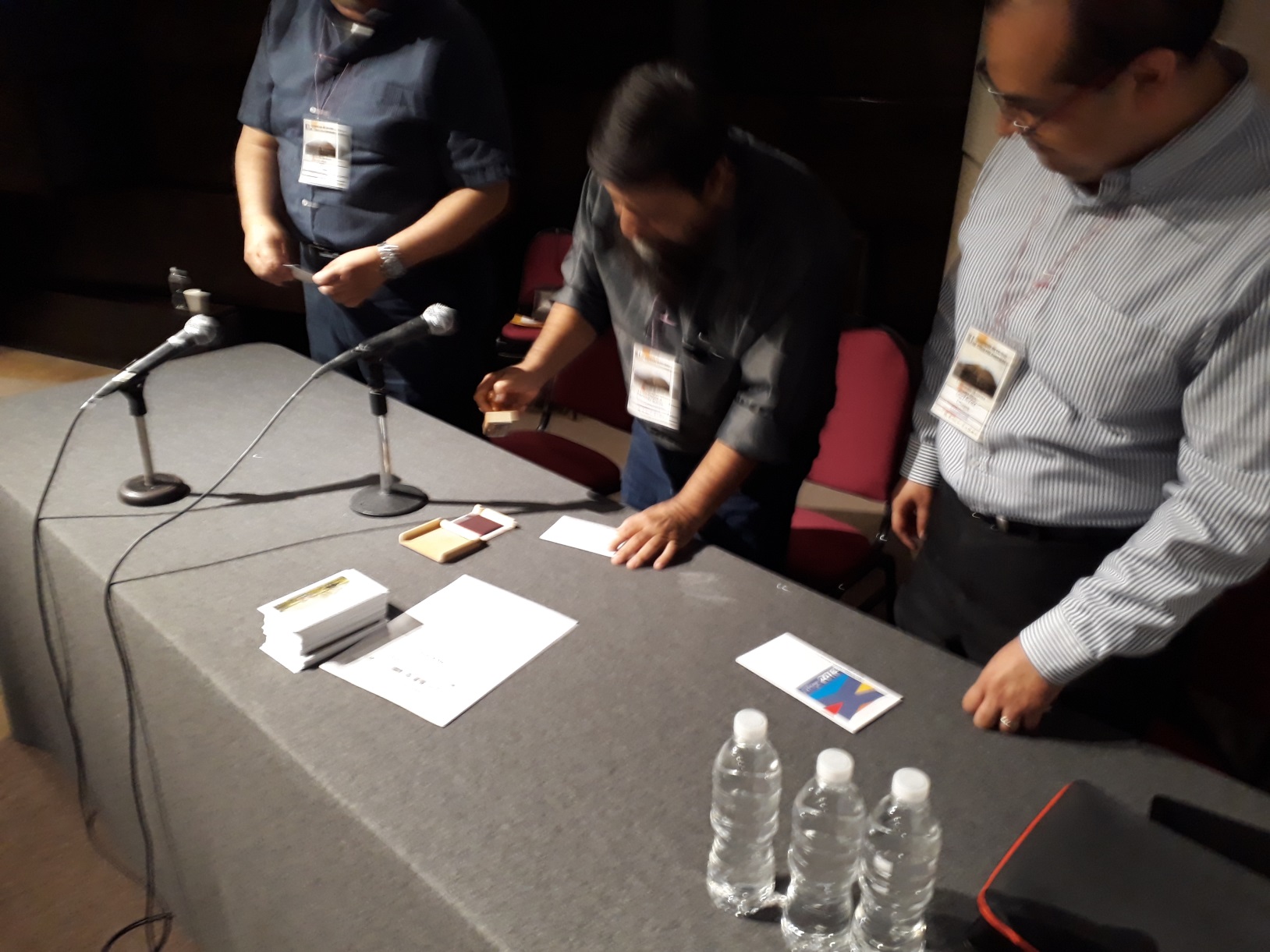 °
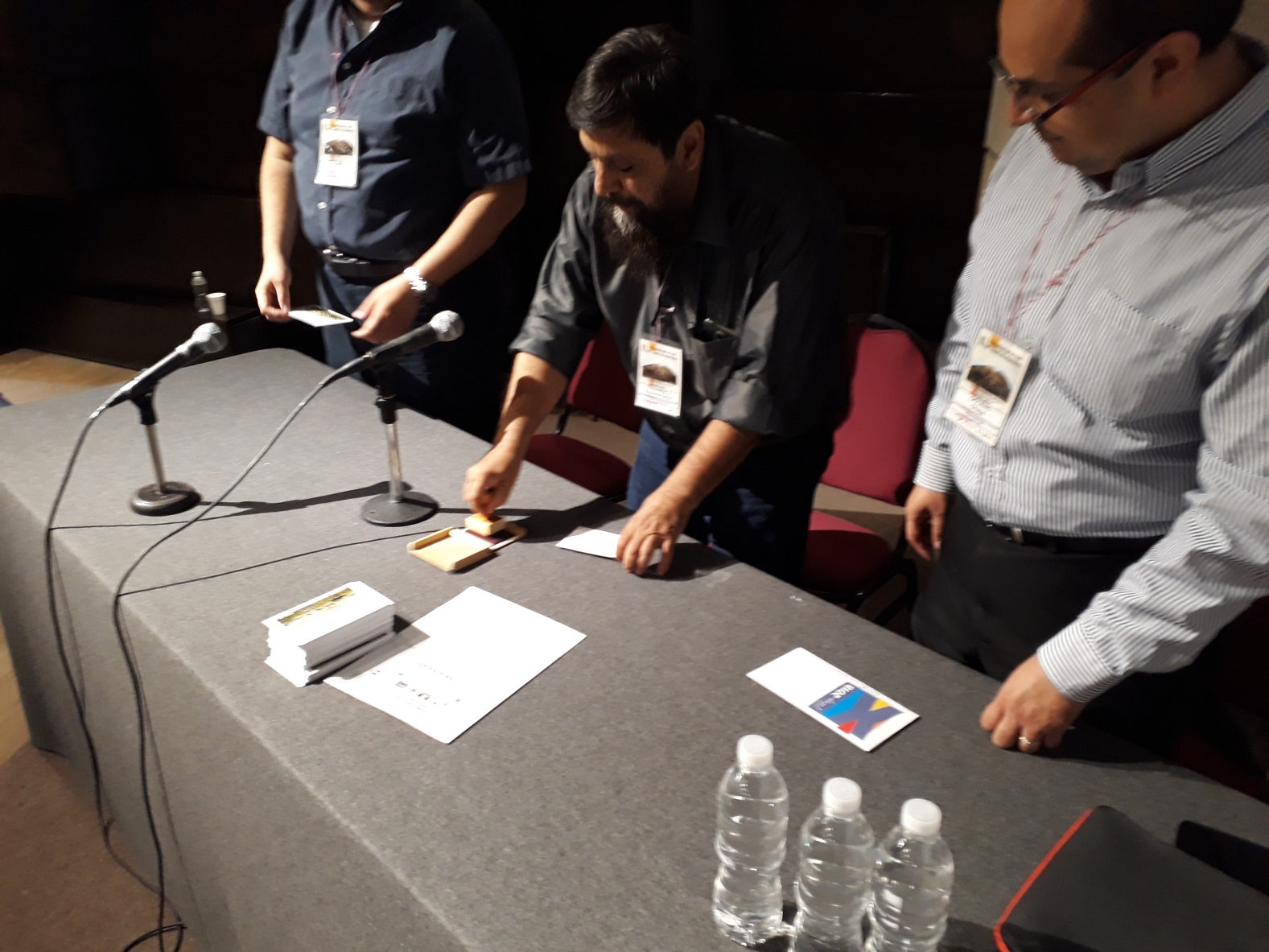 °
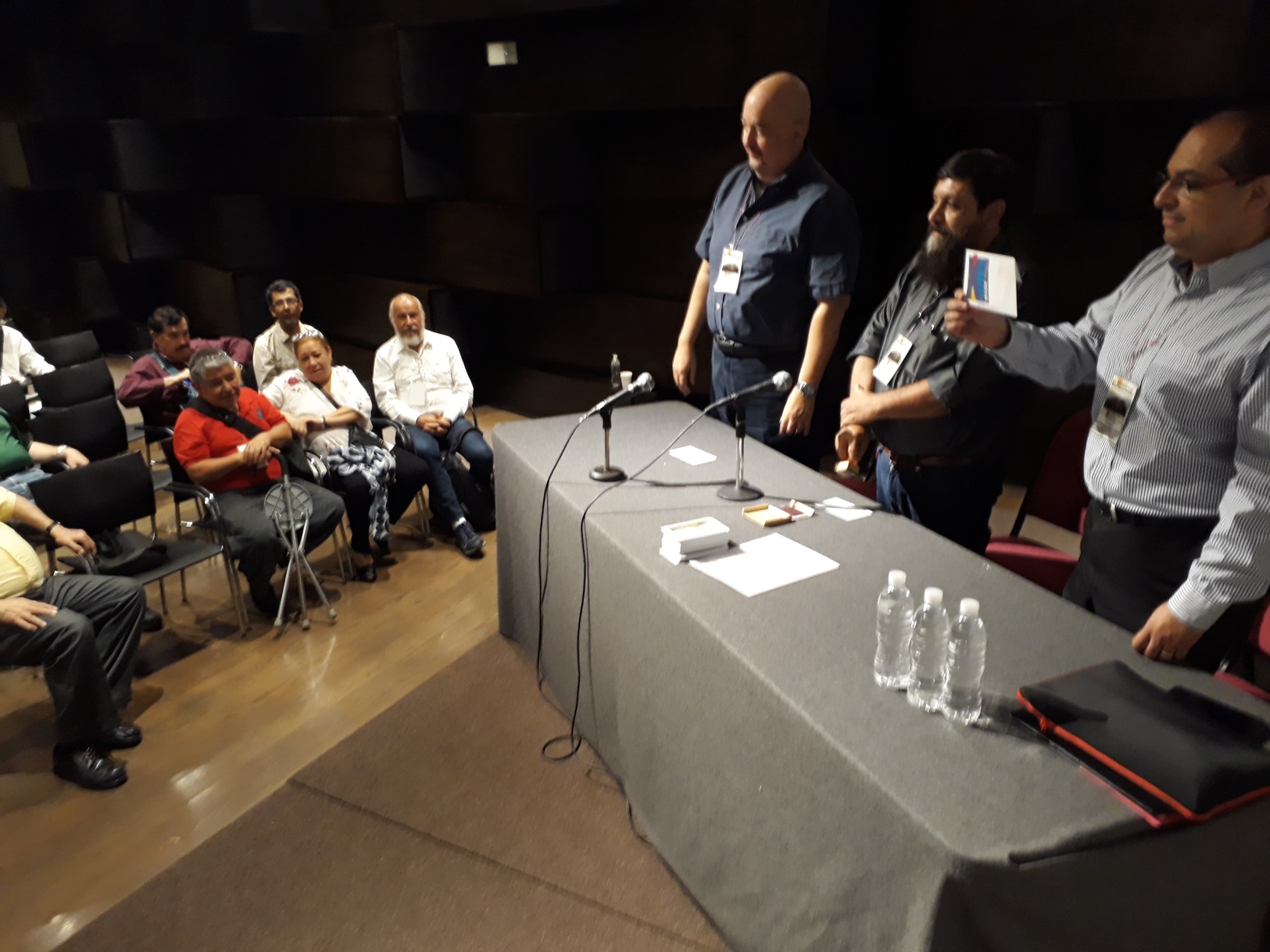 °
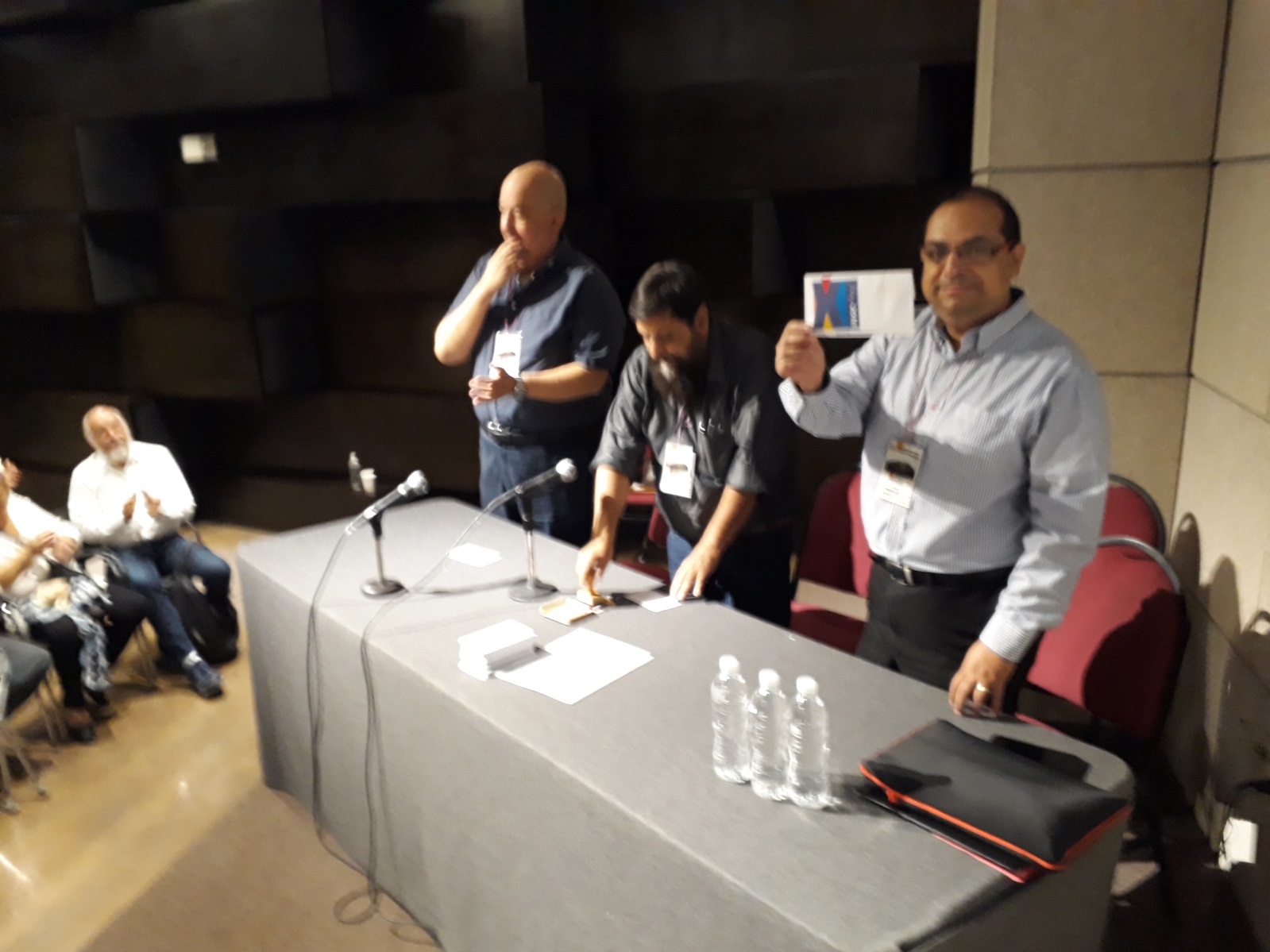 °
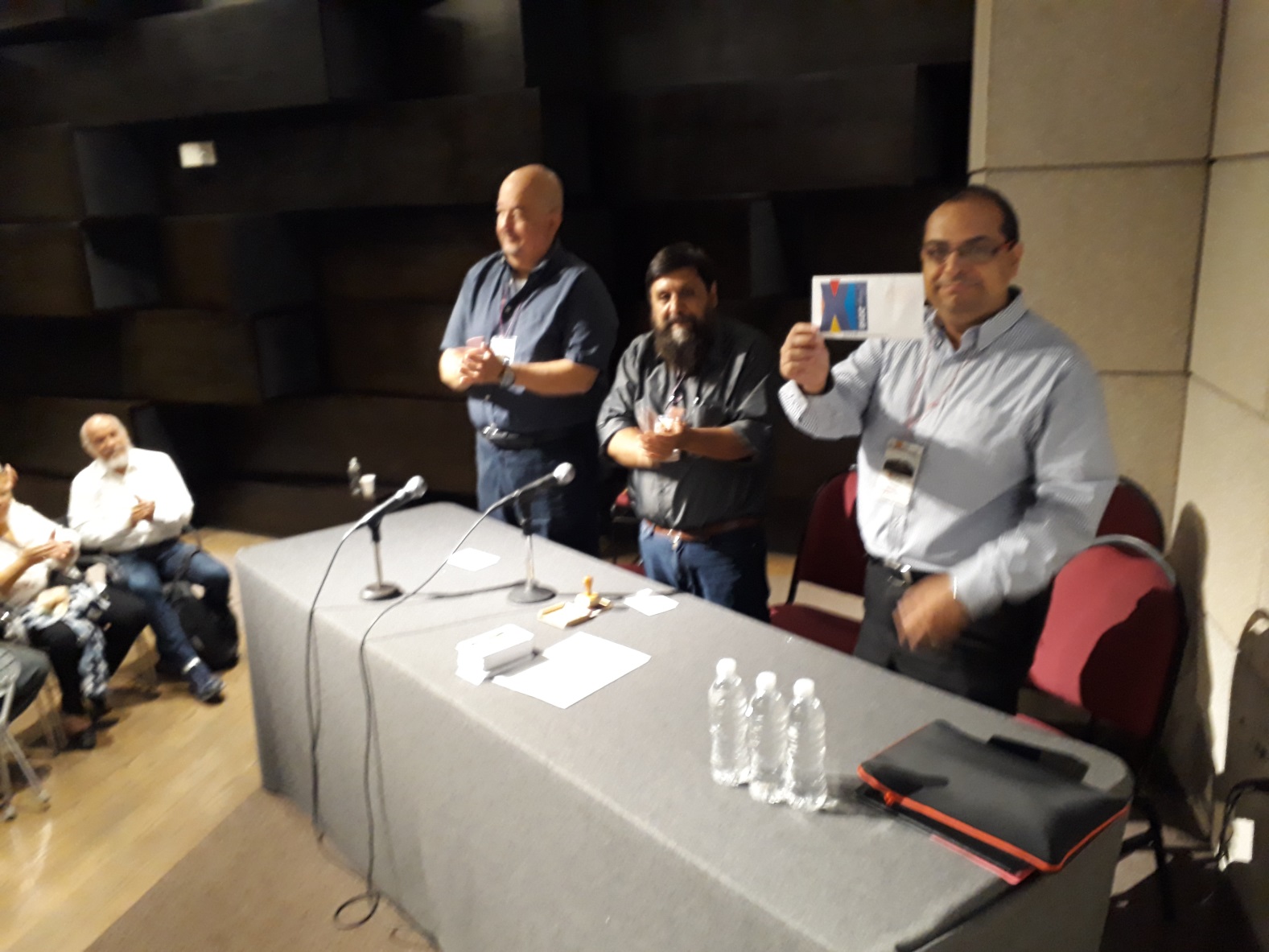 °
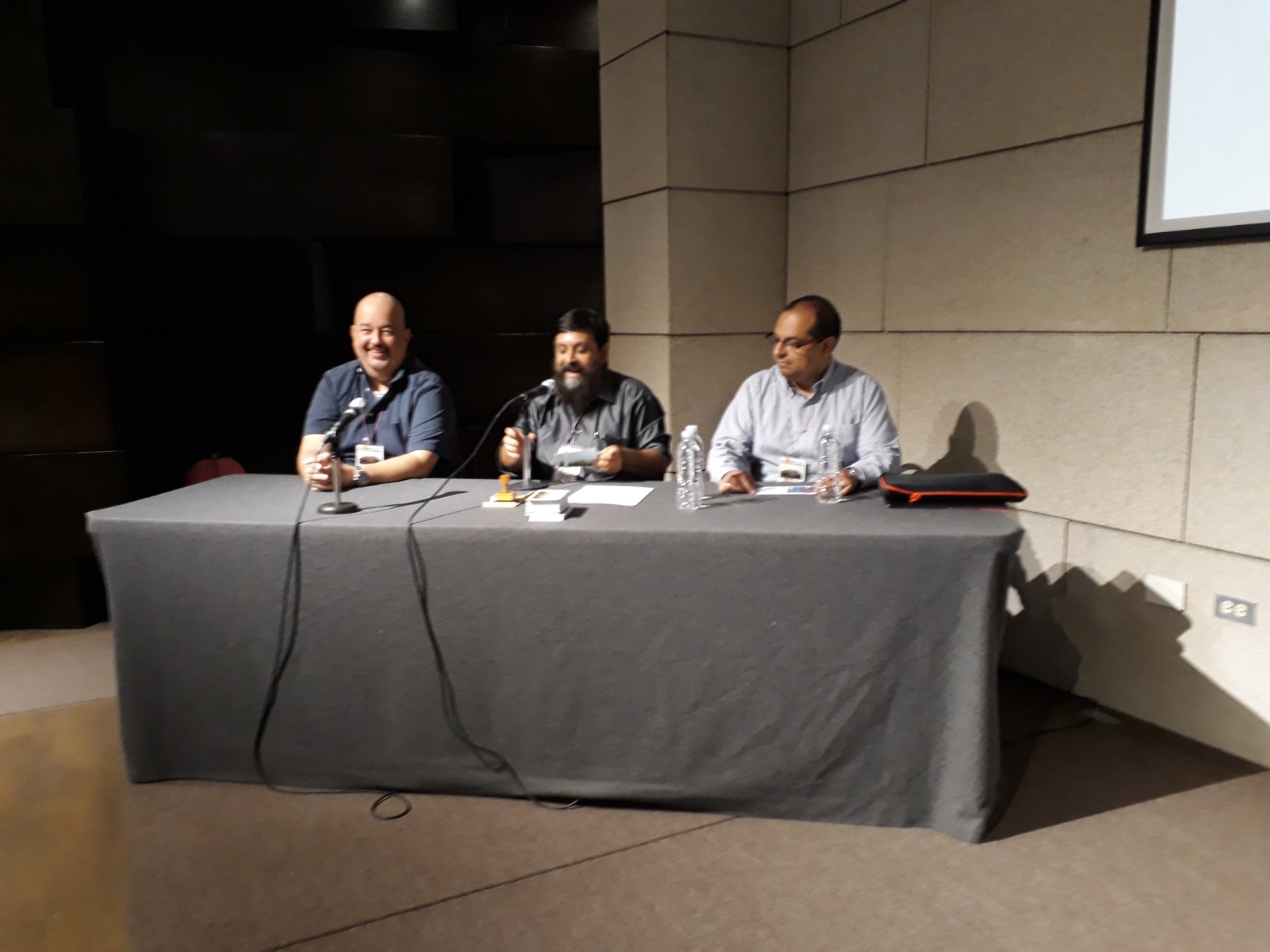 °
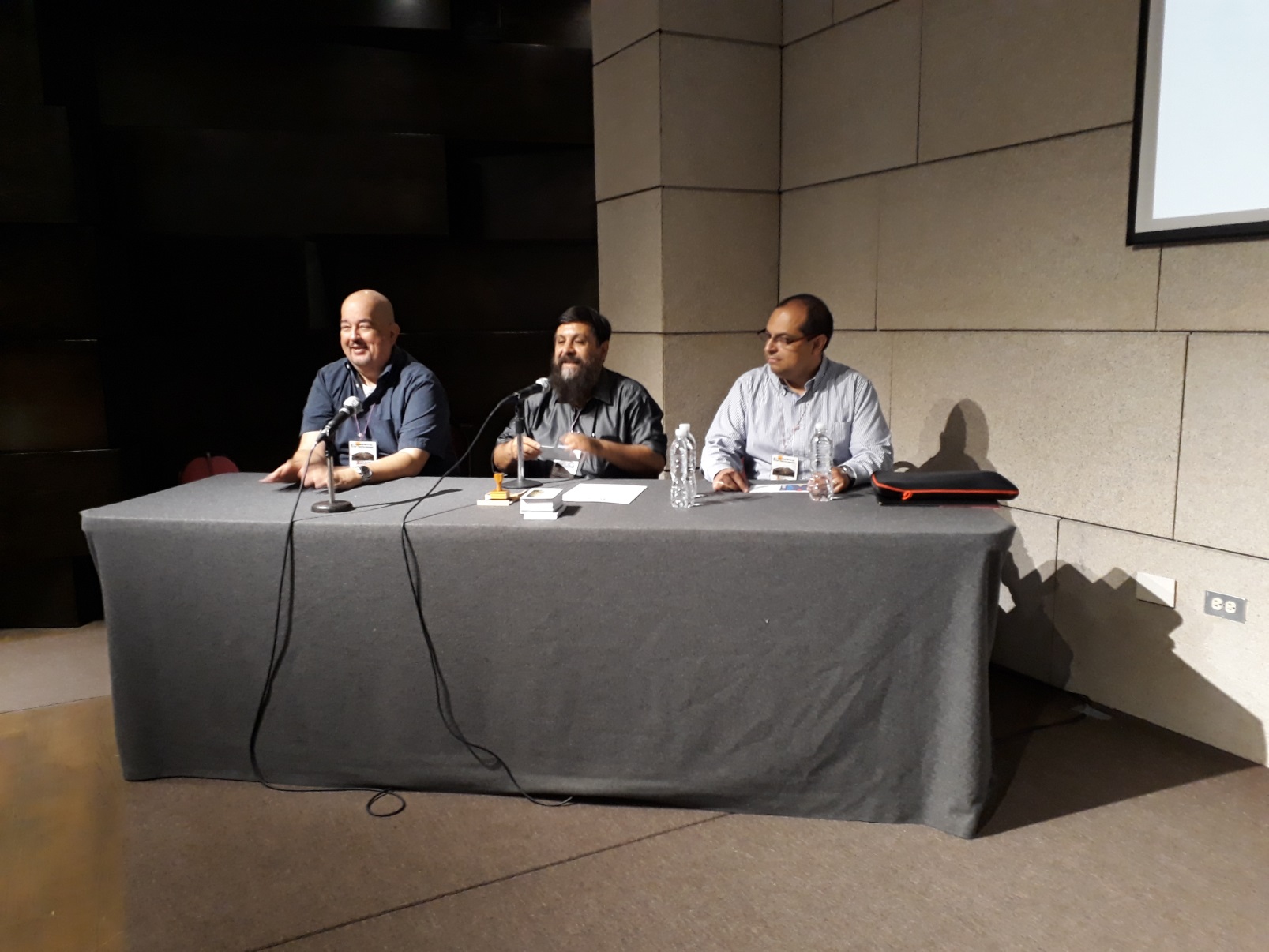 °
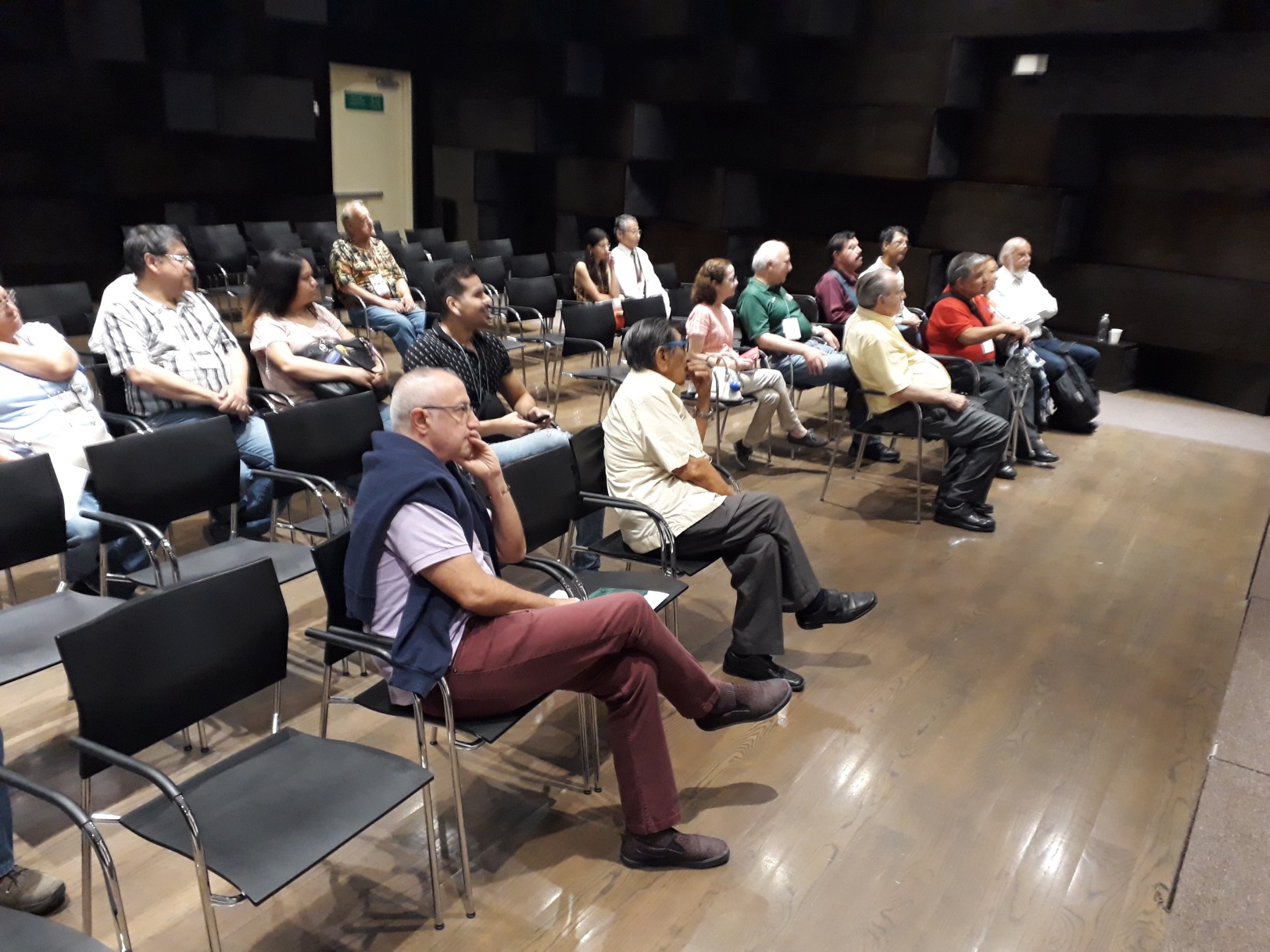 °
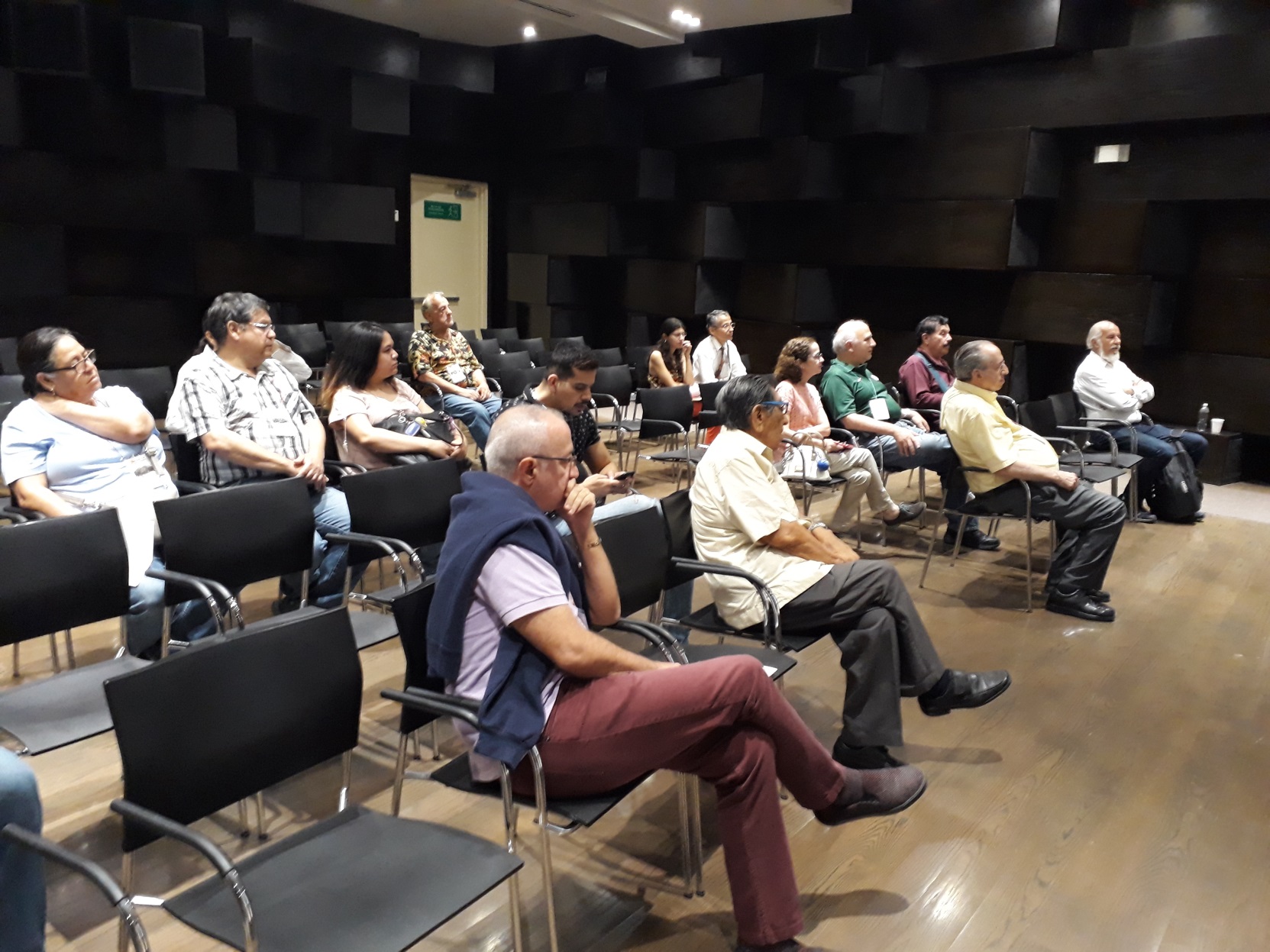 °